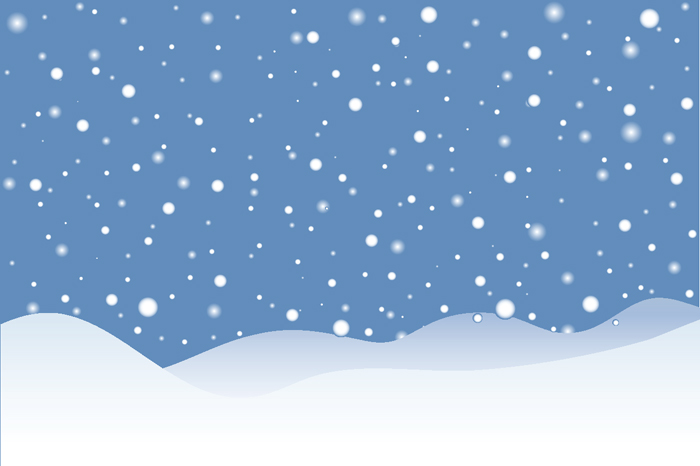 Зимующие птицы
Занятие для средней группы детского сада





Уточнить и расширить представления о зимующих птицах, формировать представления о роли человека в их жизни.

Задачи
 обогащать словарный запас путем введения слов: корм, кормушка, холодно, голодно; ввести в пассивный словарь описание зимы: вьюжная, суровая, морозная.
 воспитывать заботливое и доброжелательное отношение к птицам, экологическую культуру. 
развивать воображение, внимание, мышление, целостное восприятие предметов.







Автор:
Федоренко Л.Н.
старший воспитатель
Цель занятия
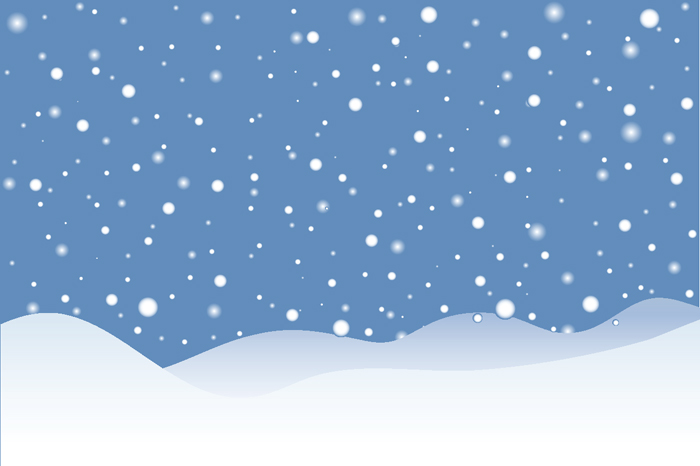 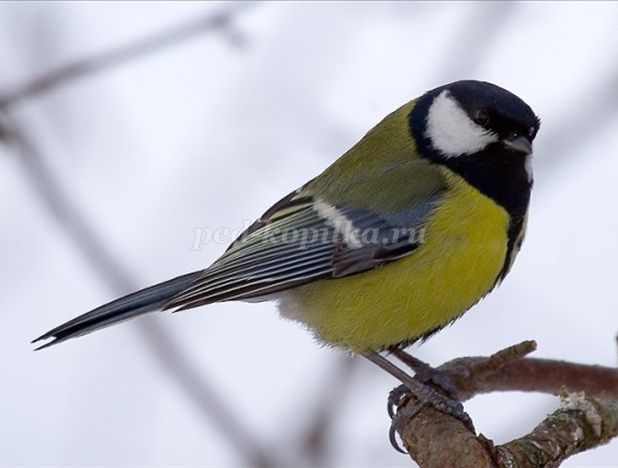 Отгадай загадки
Кто красуется на ветке
В желтой праздничной жилетке?
Это маленькая птичка,
А зовут ее …
Эта маленькая пташкаНосит серую рубашку,Подбирает быстро крошкиИ спасается от кошки.
Эту птичку мы с вами, ребята, каждый день видим на улице. Синички очень подвижные и ловкие птички. Голова, горлышко, полоса вдоль груди у них чёрные, крылья и хвост голубоватые, спинка жёлто-зелёная, брюшко жёлтое, а щеки и пятно на затылке белые. Как и воробьи, синицы летом питаются насекомыми. А зимой они собираются маленькими стайками и ищут пропитание возле домов людей. Любят синицы свиное сало, семечки, хлебные крошки.
Воробей – маленькая птичка с коричневой спинкой и серой грудкой. Живут воробьи стайкой. Воробьи полезные птички. Летом они питаются вредными насекомыми: бабочками, гусеницами, жуками. Зимой воробьям голодно. Они прилетают к жилью людей в поисках хлебных крошек, семечек, зерна.
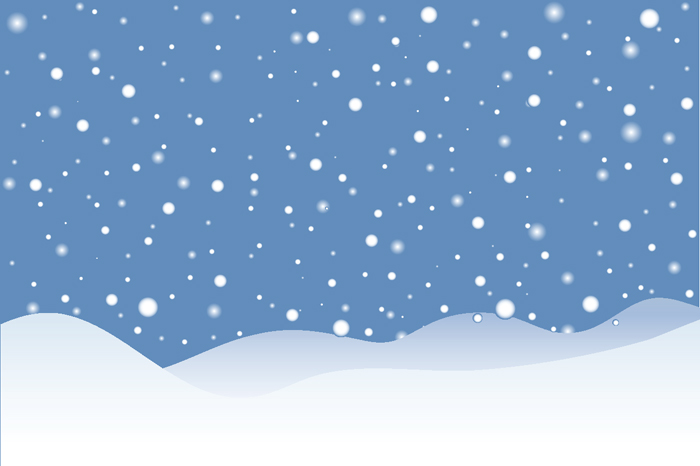 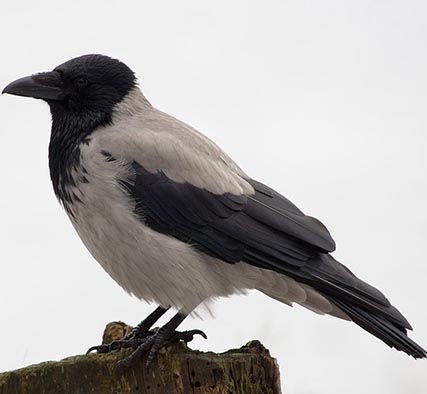 Непоседа пестрая,
Птица длиннохвостая,
Птица говорливая,
Самая болтливая.

Сорока птица средней величины, с длинным ступенчатым хвостом. Голова, шея, верхняя часть грудки, спина, хвост и крылья у нее черные, а вот брюшко , широкие полосы на плечах белые. Зимой питается на свалках отбросами
Кто глядит на тротуар
И кричит нам с ветки: «Карр!»?
Покроши кусок батона 
Прилетит поесть…
Ворона – это крупная птица с широким и тупым клювом.  Тело у нее серого цвета, а вот голова, крылья и хвост – черные, с металлическим отливом. В питании вороны не привередливы. Они могут употреблять и животную и растительную пищу. В городах они, в основном, питаются отбросами.
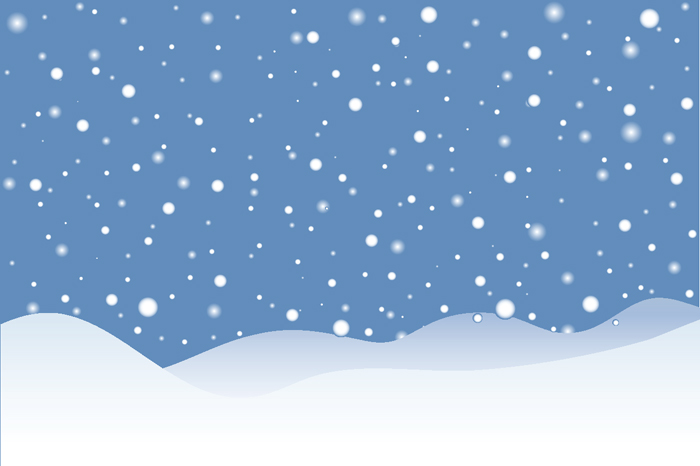 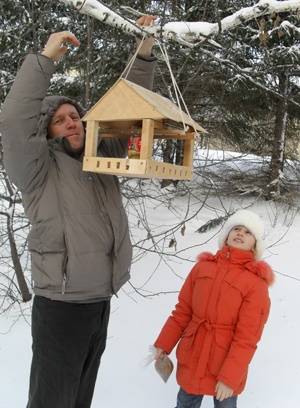 Птицам тяжело найти корм под снегом. Они прилетают ближе к людям за помощью. Взрослые делают для птиц кормушки и насыпают в них корм. Хотите, я расскажу вам какая птица чем питается зимой?      
Воробьи питаются крошками, зернышками. 
Синицы питаются зернышками, крошками, любимое их лакомство – сало.
Снегири едят семена растений, любят клевать ягоды рябины.
Вороны питаются очистками, остатками пищи.                                                 Давайте и мы с вами, когда выйдем на прогулку, насыплем корм для птичек в кормушки.
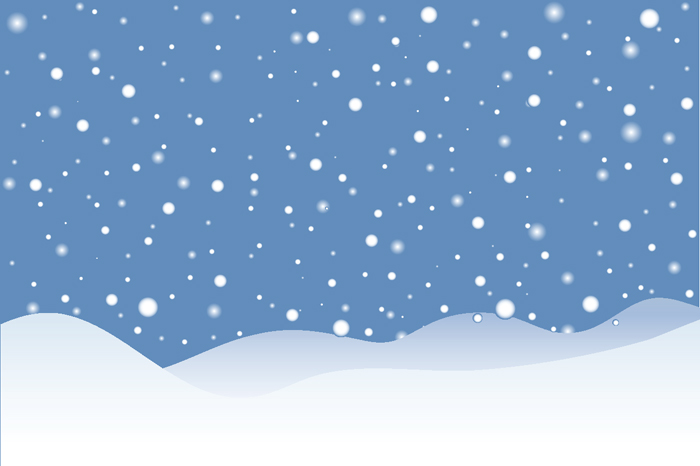 Игра «Третий  лишний»
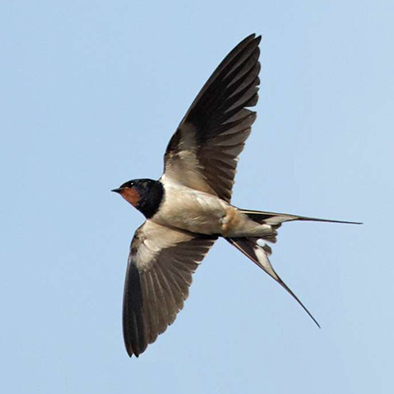 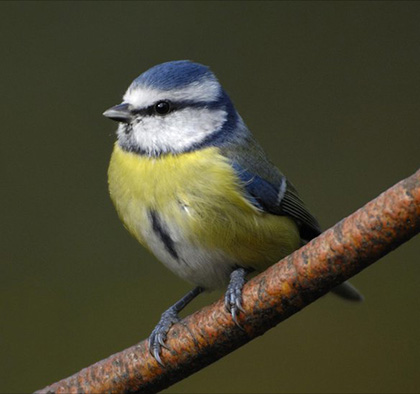 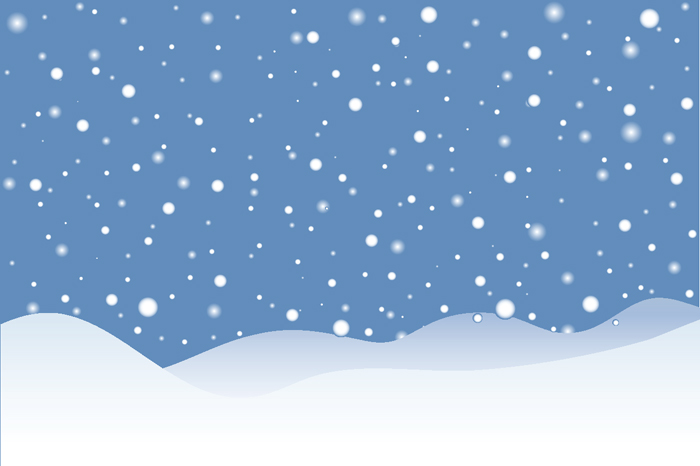 Игра «Третий лишний»
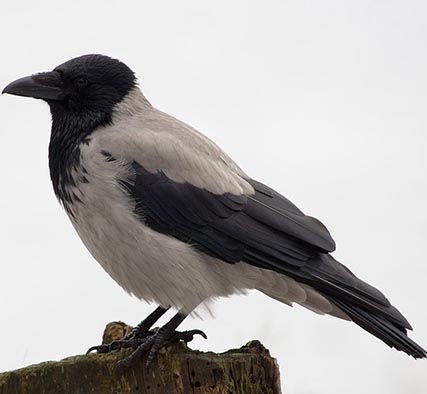 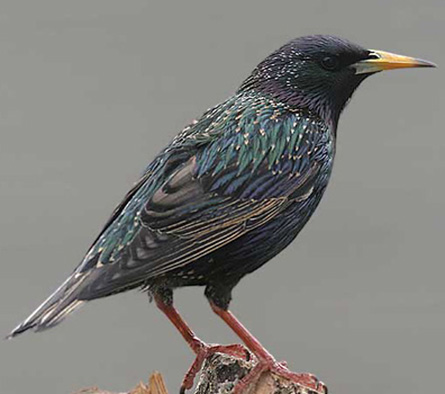